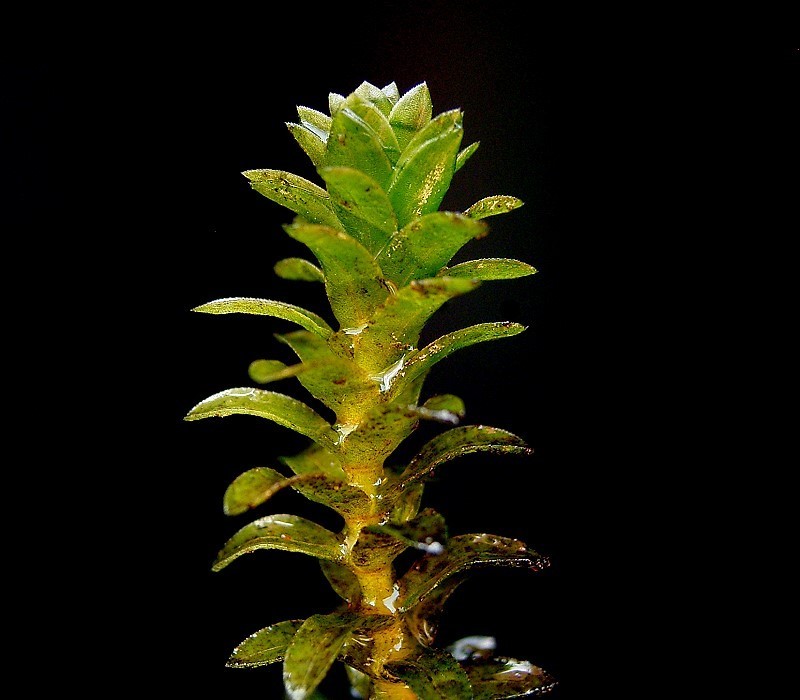 Рух цитоплазми в листках елодеї
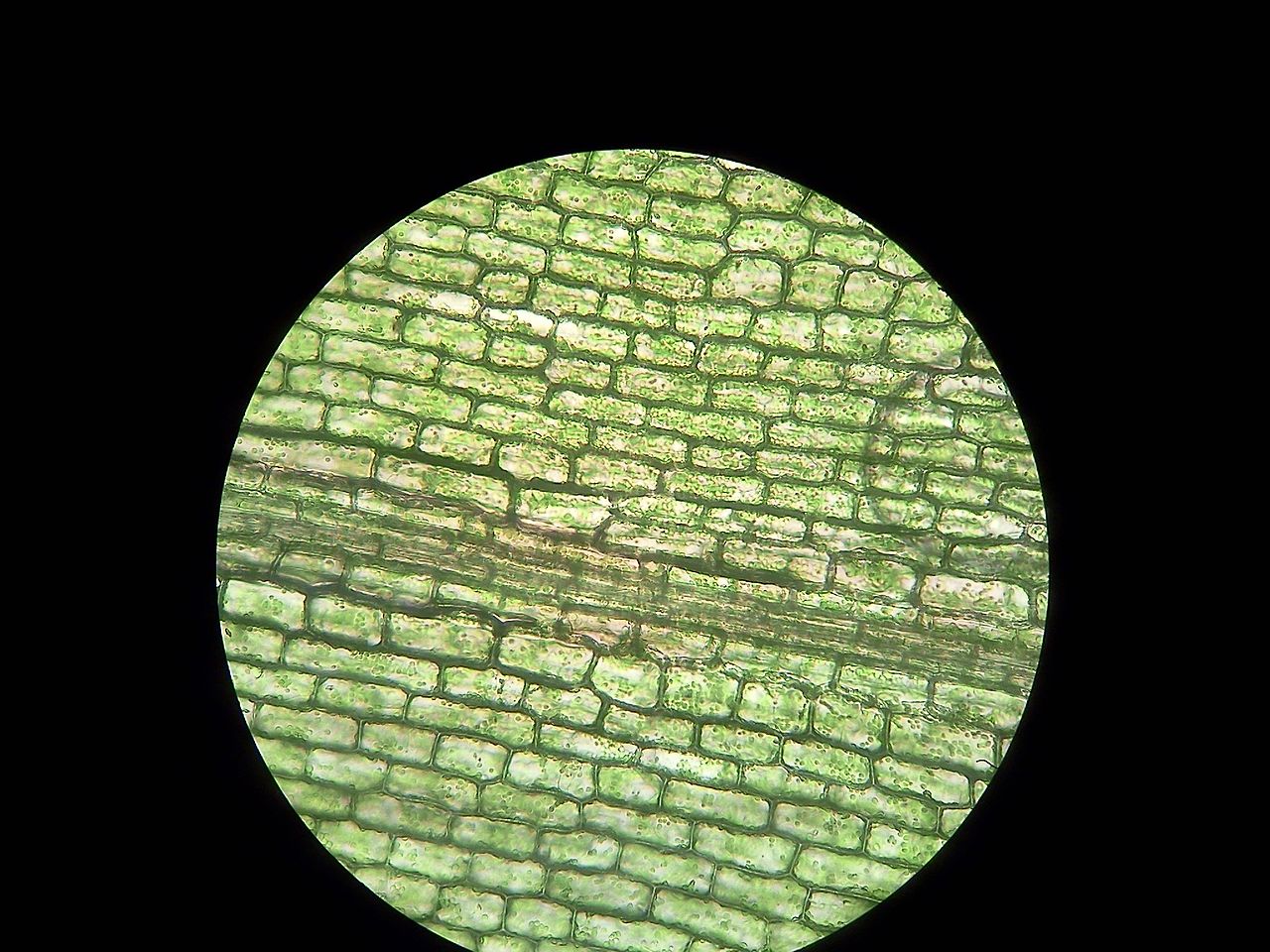 Лабораторне дослідження
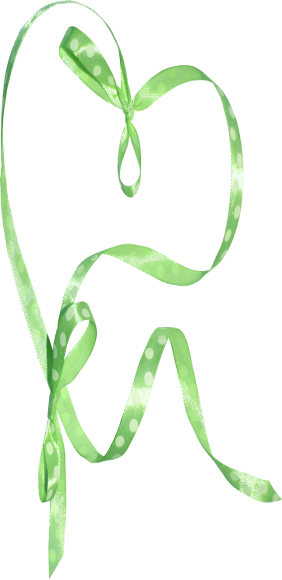 Ярмоленко Лариса Михайлівна
вчитель біології
Дмитрівський НВК
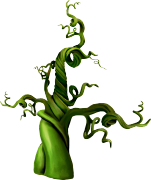 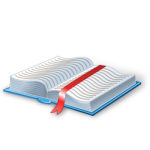 Мета дослідження:
переконатися, що цитоплазма в живих клітинах рухається
Проблема: 
цитоплазма виконує важливу роль в обміні речовин клітини
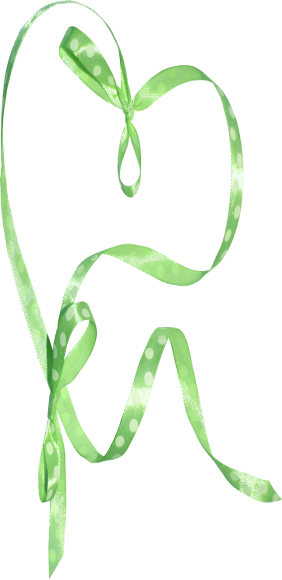 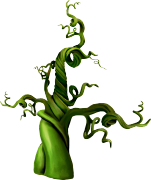 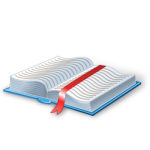 Обладнання
Гілочка елодеї, занурена в стакан із теплою водою; розчин спирту; мікроскоп; предметне скло; накривне скельце; пінцет
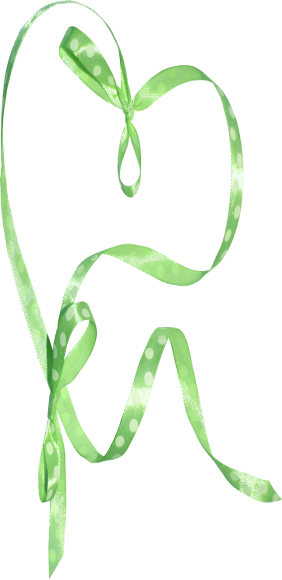 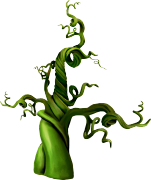 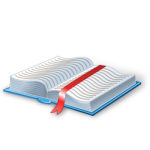 Вказівки до виконання роботи
Повтори правила безпеки при роботі з лабораторним обладнанням
Уважно слухай пояснення вчителя, шукай відповіді на питання у підручнику
Попередньо листки елодеї витримай у теплій воді (370)
Зроби схематичний малюнок побаченого. Його розташуй з лівого боку, а підписи зроби  на правому
Висновки повинні бути чіткі та стислі
Після завершення роботи наведи лад на робочому місці
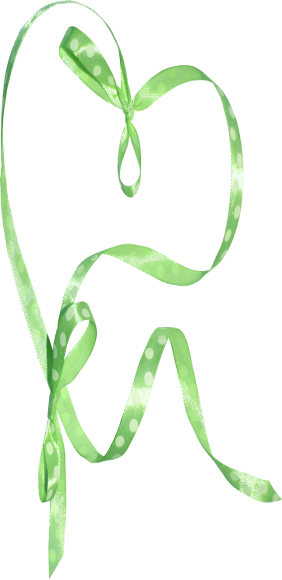 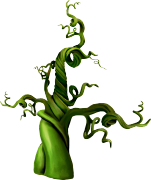 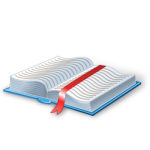 Хід роботи
Завдання 1
Помістити гілочку елодеї в теплу воду, а за 10 хвилин до демонстрації опустити в розчин з додаванням трьох крапель спирту на стакан води
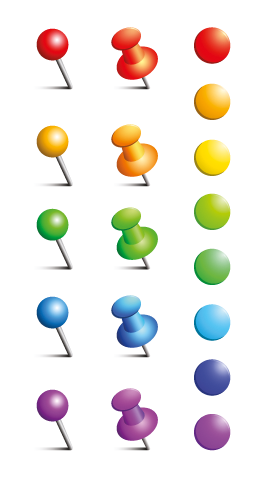 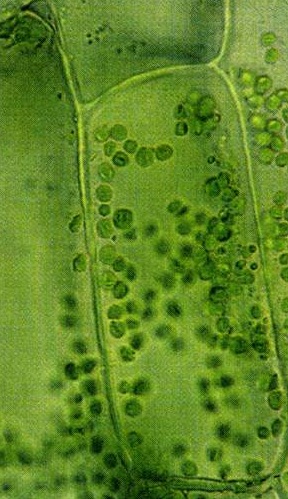 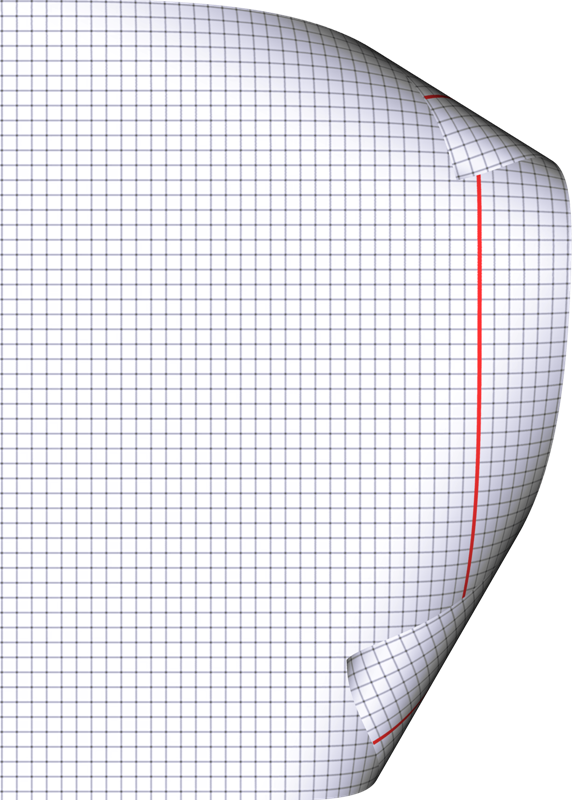 3
Тепла вода пришвидшить рух цитоплазми
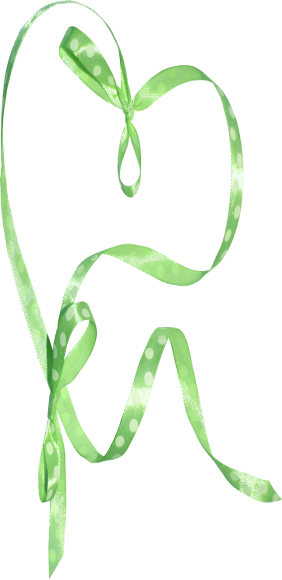 Будова клітини елодеї
Клітинна стінка
Цитоплазма
Хлоропласти
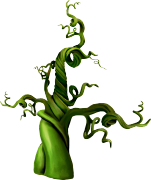 2
1
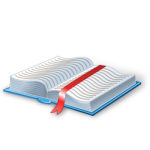 Хід роботи
Завдання 2
Приготувати мікропрепарат листка елодеї
Пінцетом під водою відірвати від стебла листок елодеї
Покласти листок у нанесену на предметне скло краплю води
Розправити, щоб листок лежав рівно, накрити покривним скельцем
Розглянути препарат при малому збільшенні мікроскопа
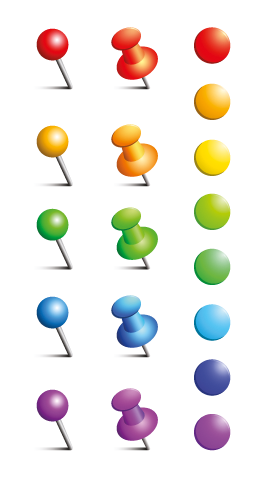 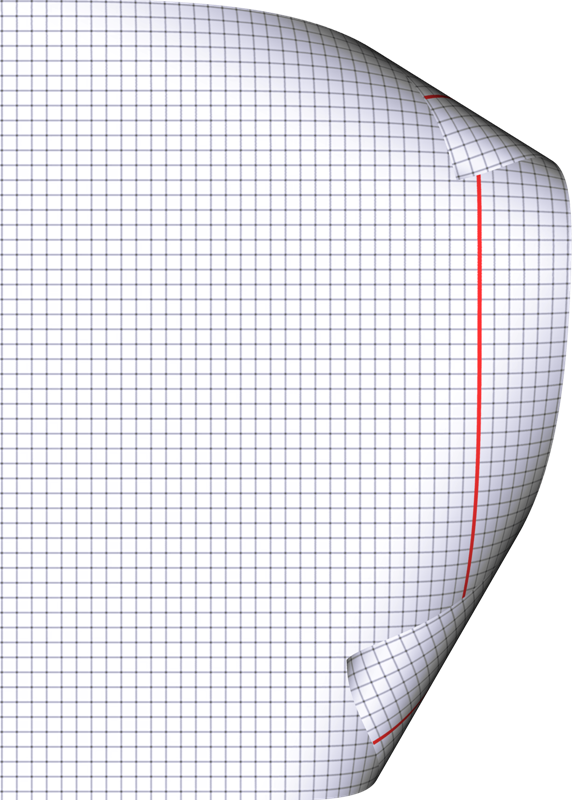 Листки елодеї тоненькі,  прозорі, складаються з двох шарів клітин.
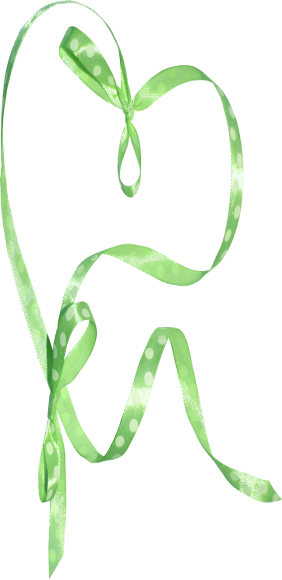 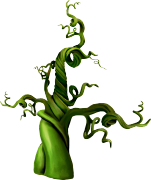 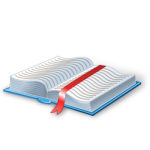 Хід роботи
Завдання 3
Придивитись до окремих хлоропластів у клітинах та прослідкувати за їх переміщенням
Дай відповідь
В якому напрямку рухались  хлоропласти в цитоплазмі?
Які ще частини клітини були захоплені  рухом?
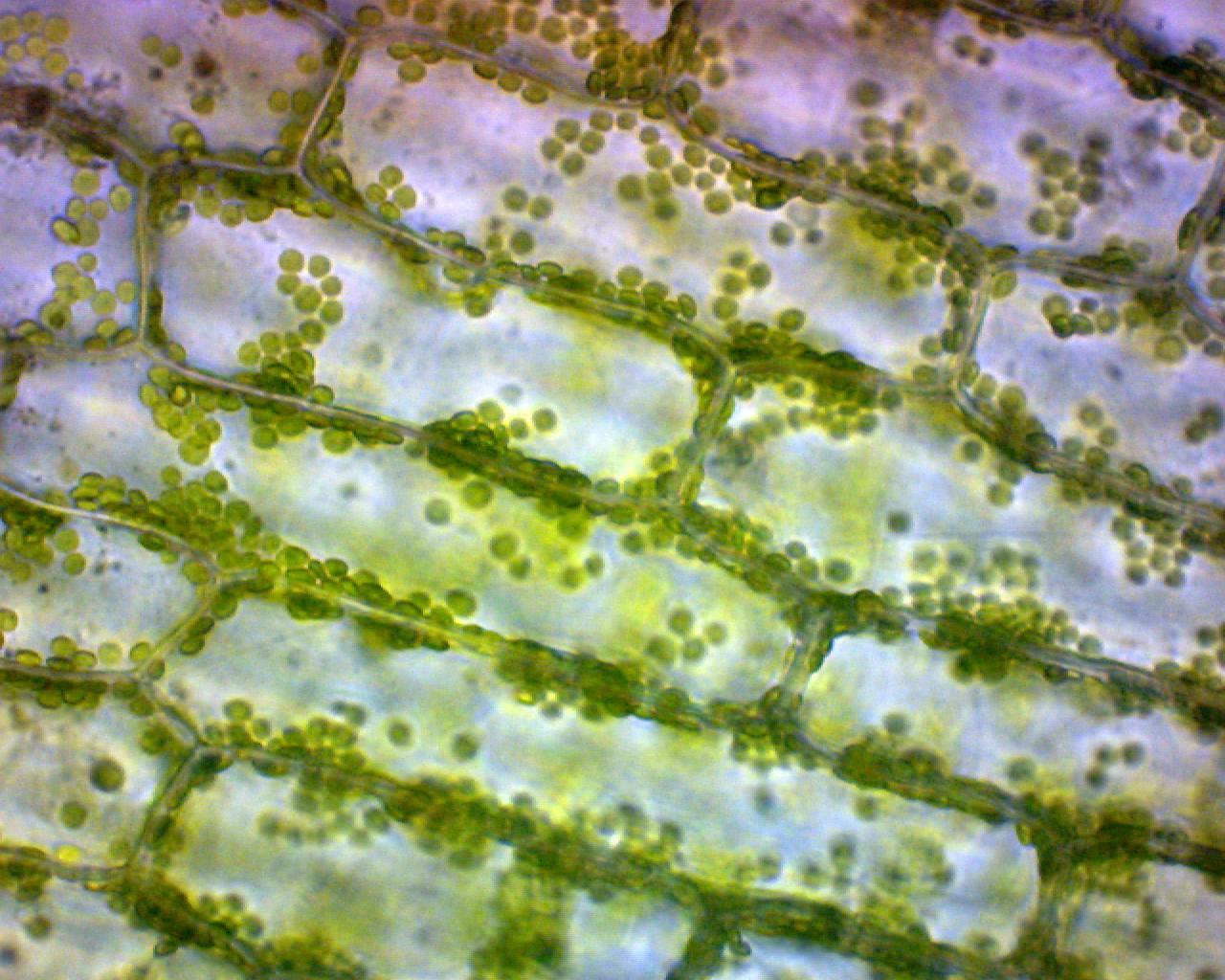 Цитоплазма може рухатись в одному напрямкупо колу; окремими струмочками в різних  напрямках. Захоплені потоком цитоплазми, рухаються хлоропласти, ядро
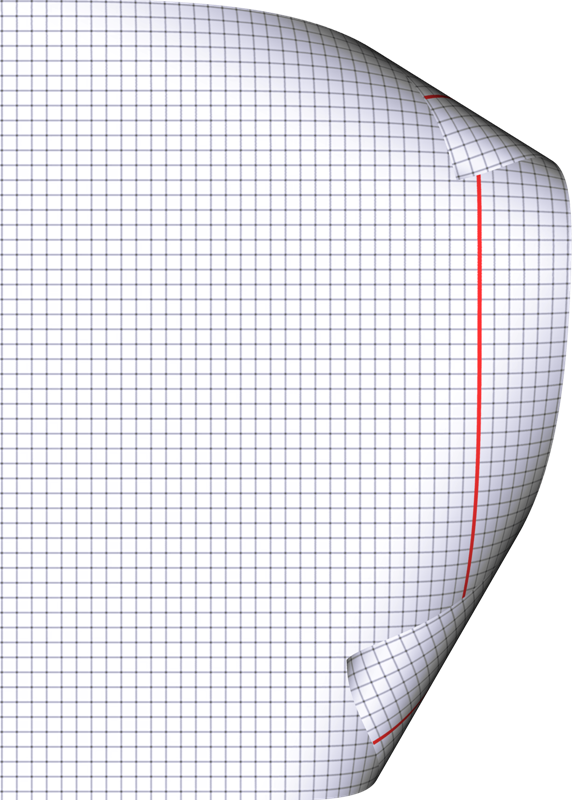 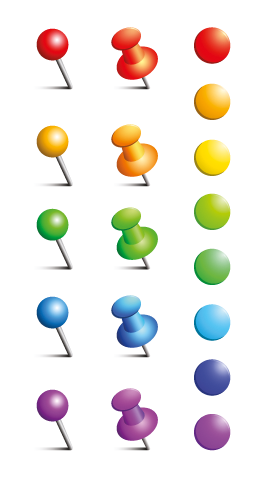 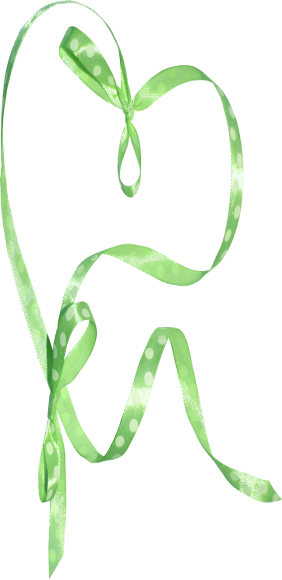 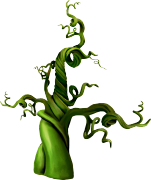 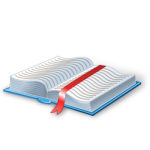 Хід роботи
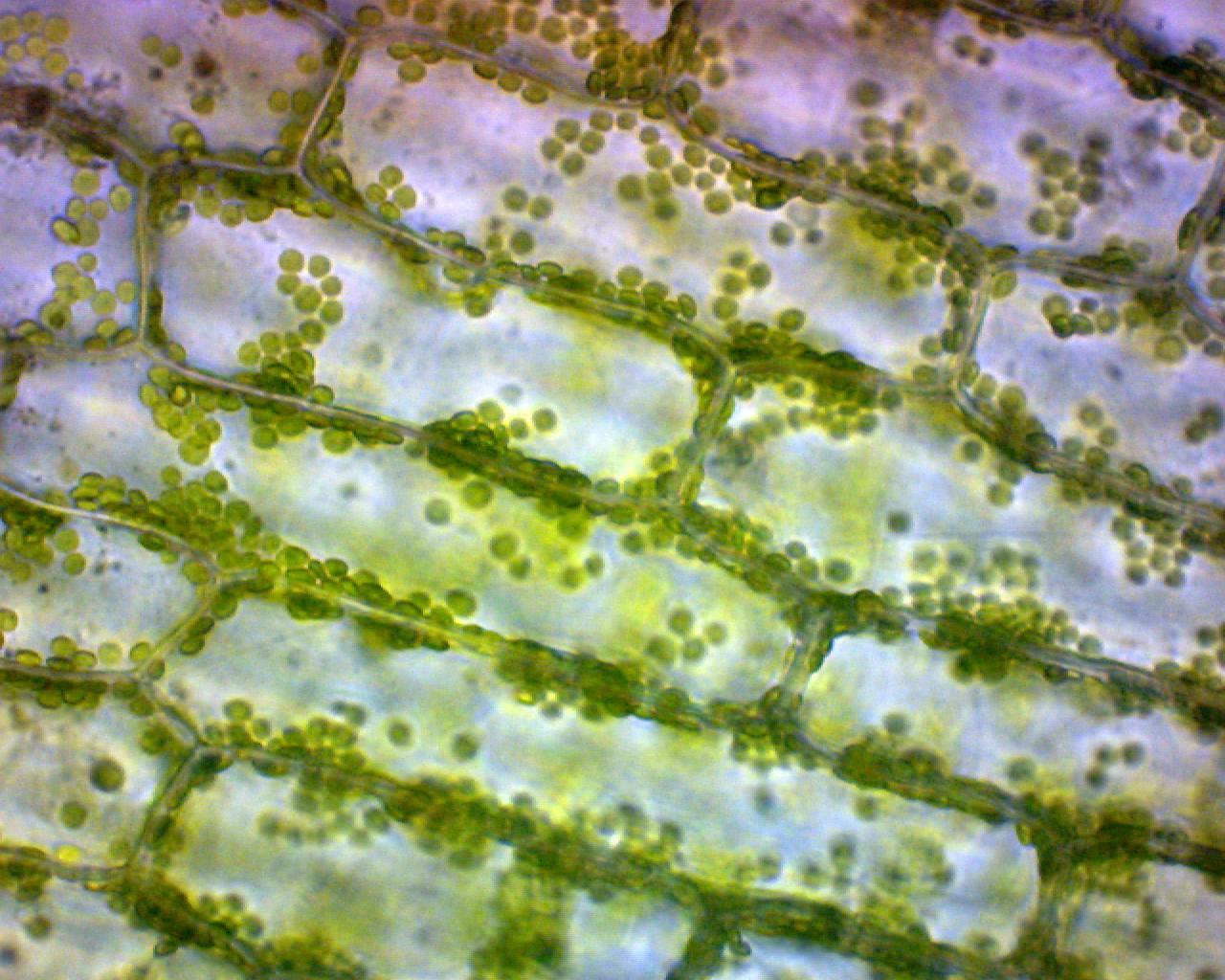 Замалювати клітини листка елодеї, підписати її частини і показати стрілками напрям руху цитоплазми
2
1
3
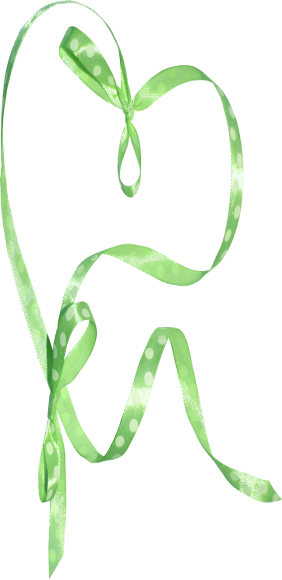 Будова клітини елодеї
Клітинна стінка
Цитоплазма
Хлоропласти
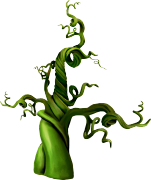 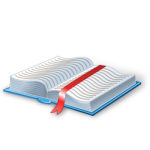 Хід роботи
Вкажи правильну відповідь
Відмінною рисою будови рослинної клітини є наявність хлоропластів
Хлоропласти мають органели руху тому і переміщуються в клітині
Цитоплазма знаходиться в постійному русі
Рух цитоплазми покращує обмін речовин в клітині
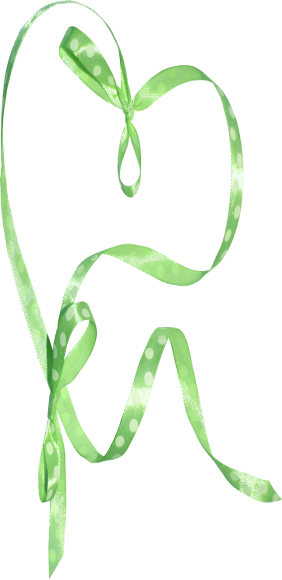 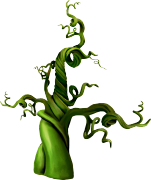 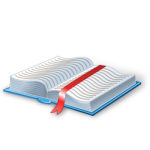 Використана література
Біологія: підруч. для 6 кл. загальноосвіт. навч. закл./ І.Ю. Костіков та ін. – К.: Освіта, 2014.
Гамуля Ю. Г. Усі уроки біології 7 кл: навчально-метод. Посібник. _ Х.; Вид.група “Основа”, 2007.
Матяш Н. Ю. та ін. Завдання для державної підсумкової атестації з біології за курс основної школи. – 2-е вид., перероб., доповн. – К.: Генеза, 2004
Розенштейн А. М. Самостоятельные работы учащихся по биологии: Растения: Пособие для учителя. – М.: Просвещение, 1988.